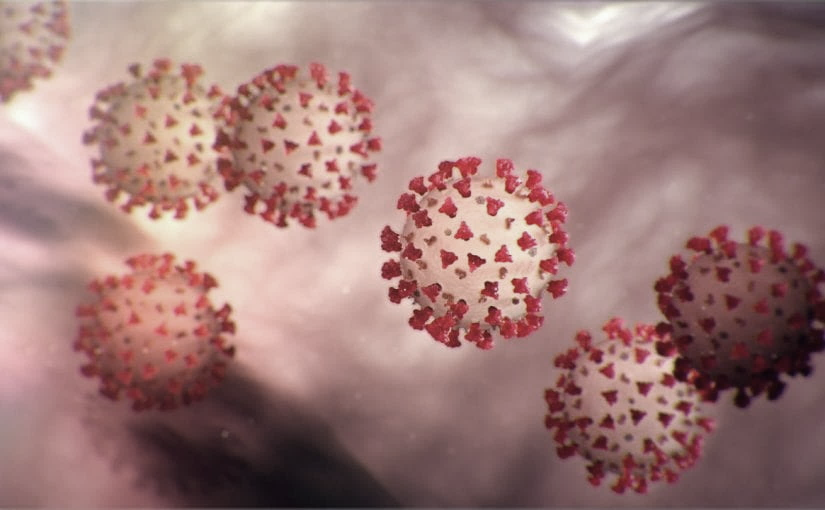 Covid-19 Webex Update 7-22-2020
​​
Tom Safranek, MD, State Epidemiologist

Louis Safranek, MD, PhD
Board certified specialist, Infectious Disease
Face masks
Association Between Universal Masking in a Health Care System and SARS-CoV-2 Positivity Among Health Care Workers.
JAMA. 2020 Jul 14. 
doi: 10.1001/jama.2020.12897. PMID:32663246
Drop off in Covid cases among health care workers after universal masking.
How do face masks work?
Modeling the role of respiratory droplets in Covid-19 type pandemics 
Physics of Fluids 32, 063309 (2020); 
https://doi.org/10.1063/5.0015984
Evaporation, droplet size, humidity, temperature all affect
Masks, face shields
Efficacy of Face Shields Against Cough Aerosol Droplets from a Cough Simulator
doi: 10.1080/15459624.2013.877591
The amount of influenza virus inhaled by the breathing simulator was substantially reduced by the use of a face shield.
Saliva testing
Saliva as a diagnostic specimen for detection of SARS-CoV-2 in suspected patients: a scoping review.
Despite limitations of this study, the findings of this review suggest that the use of self-collected saliva as a non-invasive specimen has proper accuracy and reliability regarding detection of SARS-CoV-2 based on RT-PCR technique.
https://idpjournal.biomedcentral.com/articles/10.1186/s40249-020-00728-w
Saliva testing
Saliva as a Noninvasive Specimen for Detection of SARS-CoV-2
DOI: 10.1128/JCM.00776-20
Here, we demonstrate the feasibility, acceptability, and scalability of prospectively collecting saliva from ambulatory patients in a busy screening clinic and further demonstrate the value of saliva as a noninvasive specimen for the detection of SARS-CoV-2.
Sputum
SARS-CoV-2 detection in different respiratory sites: A systematic review and meta-analysis
DOI:https://doi.org/10.1016/j.ebiom.2020.102903
Compared to nasopharyngeal swab sampling, sputum testing resulted in significantly higher rates of SARS-CoV-2 RNA detection while oropharyngeal swab testing had lower rates of viral RNA detection.
Sputum testing availability
Rutgers coronavirus saliva test with 48 hour results to increase N.J.’s daily capacity by 30K starting Monday
Sorrento Therapeutics Licenses 30-Minute Spit Test for Covid-19
Treatment
Corticosteroids
Hydroxychloroquine
Individual, community benefits?
India

https://www.lifesitenews.com/opinion/this-indian-slum-contained-a-possible-covid-19-disaster-with-hydroxychloroquine

https://www.icmr.gov.in/pdf/covid/techdoc/V5_Revised_advisory_on_the_use_of_HCQ_SARS_CoV2_infection.pdf
Schools
School openings across globe suggest ways to keep coronavirus at bay, despite outbreaks
https://www.sciencemag.org/news/2020/07/school-openings-across-globe-suggest-ways-keep-coronavirus-bay-despite-outbreaks
Schools
A large COVID-19 outbreak in a high school 10 days after schools’ reopening, Israel, May 2020  
https://www.eurosurveillance.org/content/10.2807/1560-7917.ES.2020.25.29.2001352#html_fulltext
Most student cases presented with mild symptoms or were asymptomatic.
One emergency room visit was recorded and no hospitalisations.